Katecheza 51
Uroczystość Bożego 
Ciała
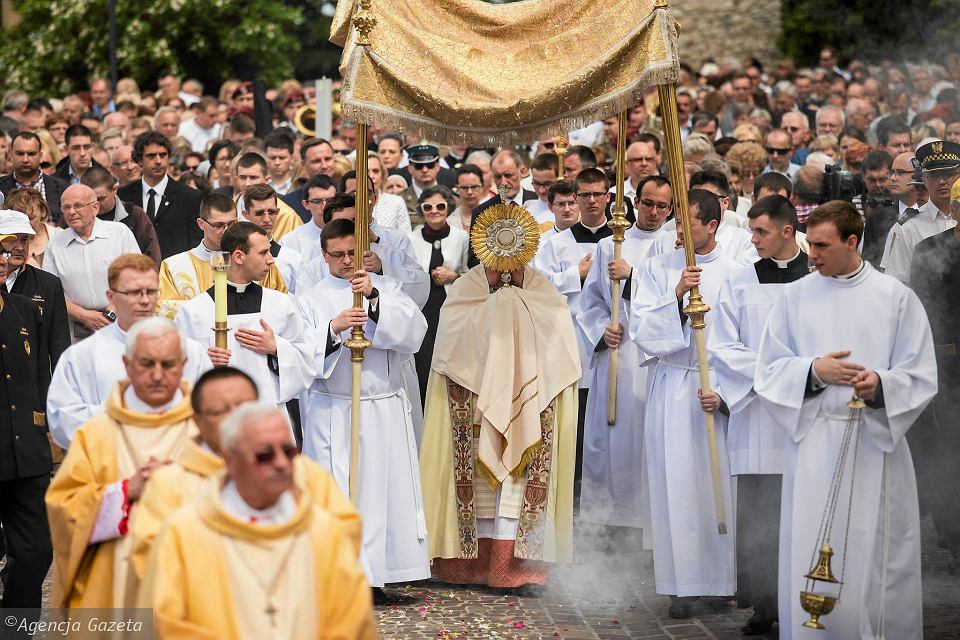 Po co jest potrzebne słońce? Co nam ono daje?
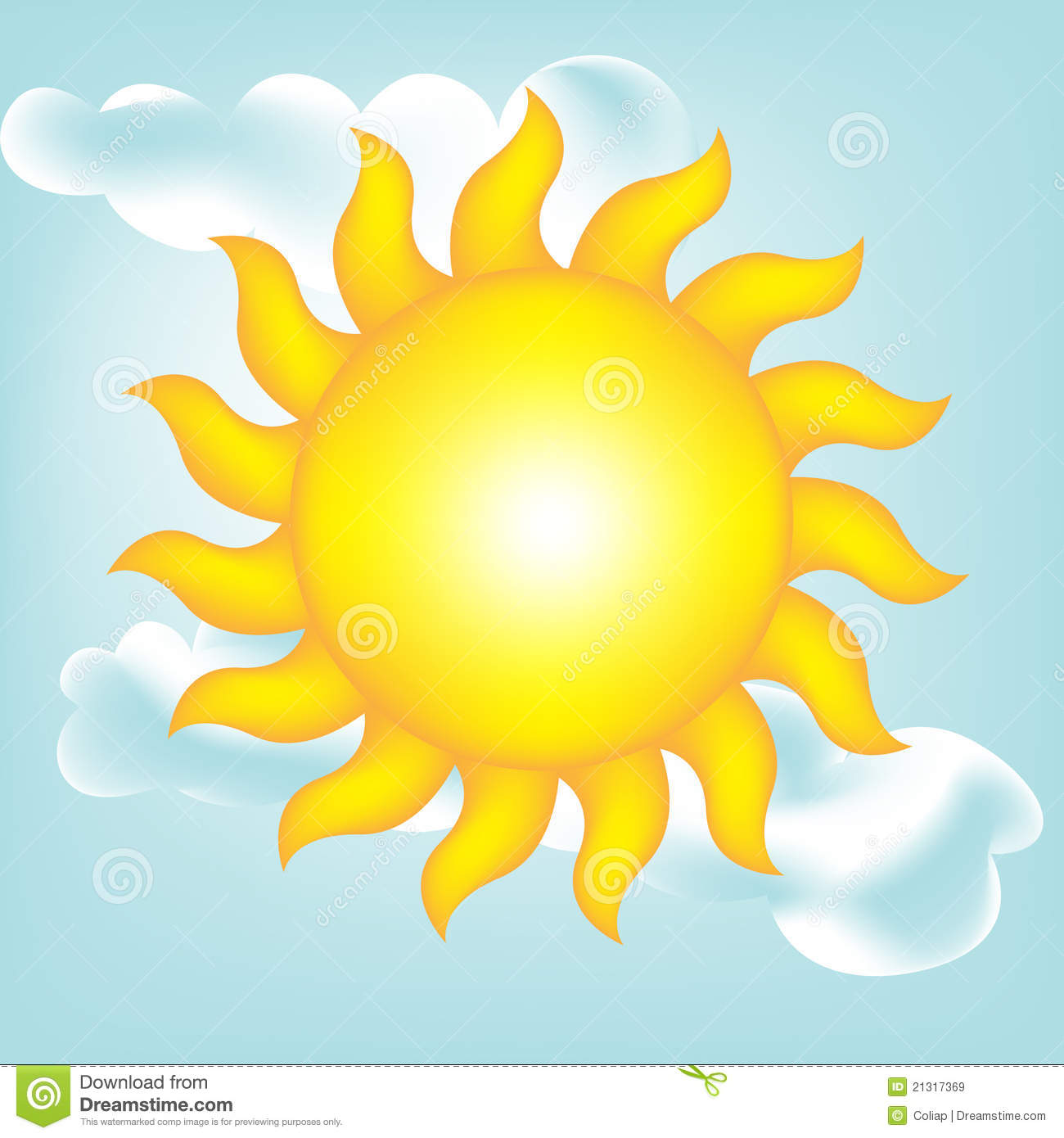 Światło
Ciepło
Daje wzrost roślinom
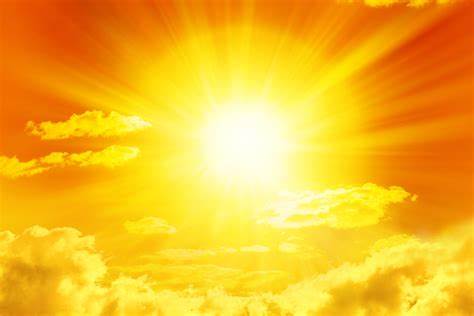 Mamy lepszy nastrój
Jest nam wesoło
Mamy chęć do zabawy
Co to jest? (wpisz w brakujące miejsca samogłoski, a znajdziesz odpowiedź)
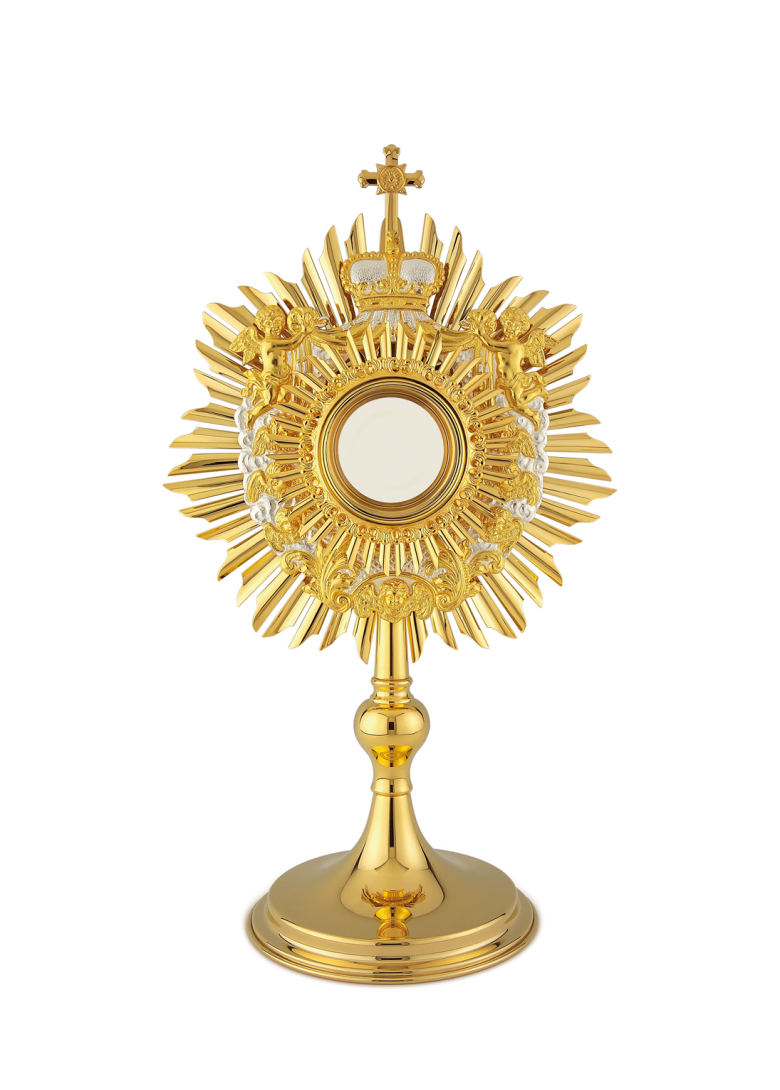 M – n s t r – n c j -
Do czego służy monstrancja?
Do umieszczania Pana Jezusa w Najświętszym Sakramencie.
Gdzie możemy zobaczyć monstrancję?
W kościele, podczas adoracji, podczas procesji Bożego Ciała.
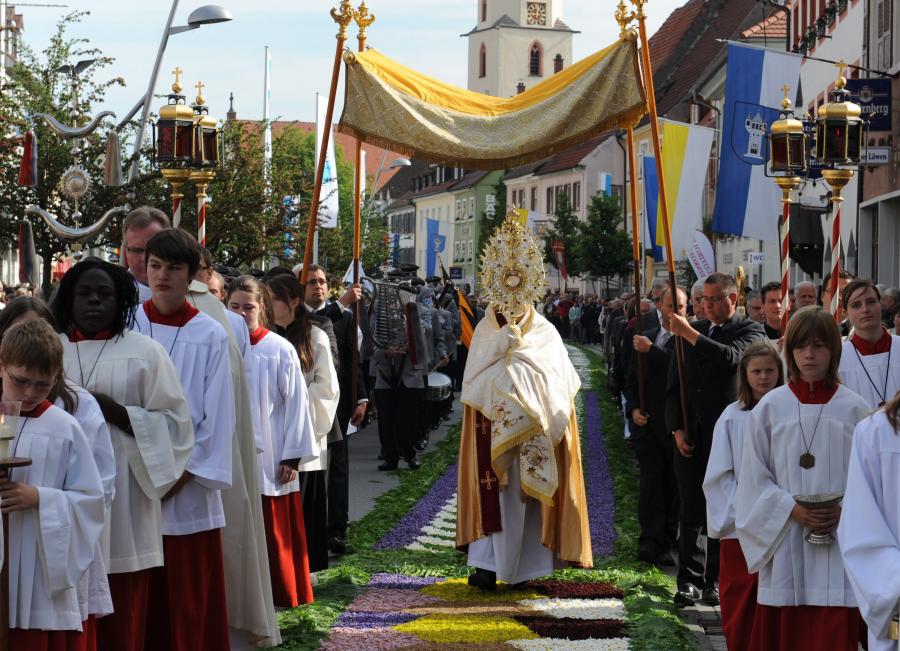 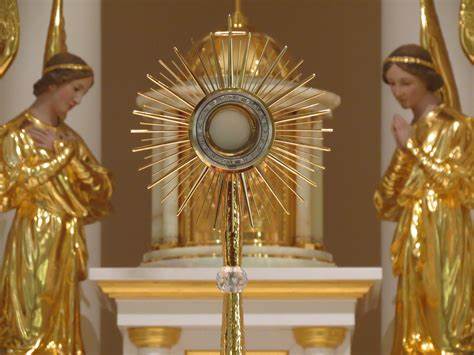 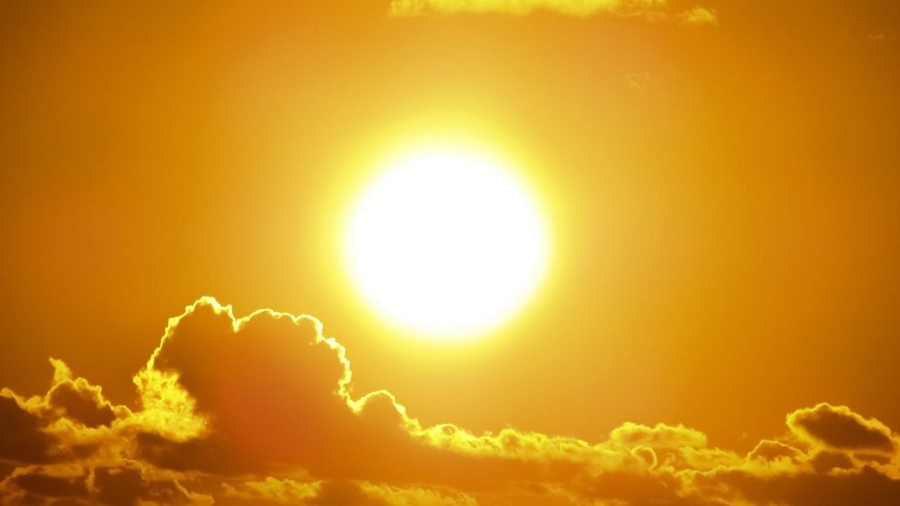 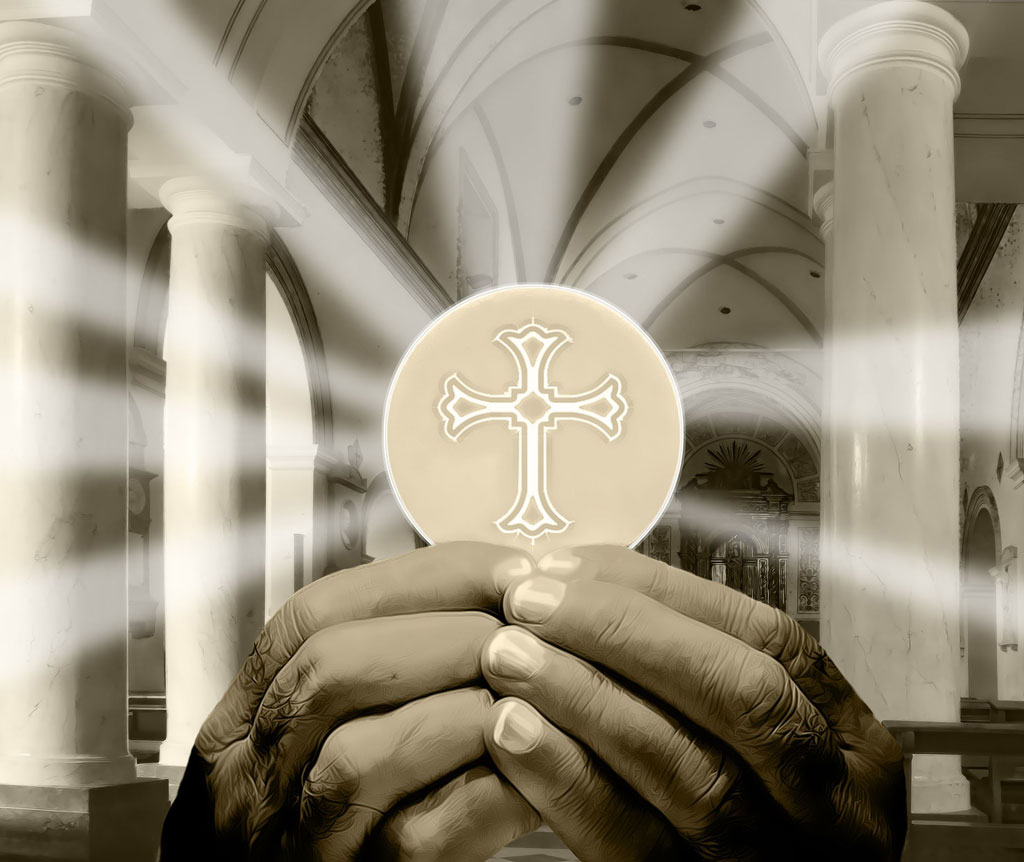 słońce
hostia
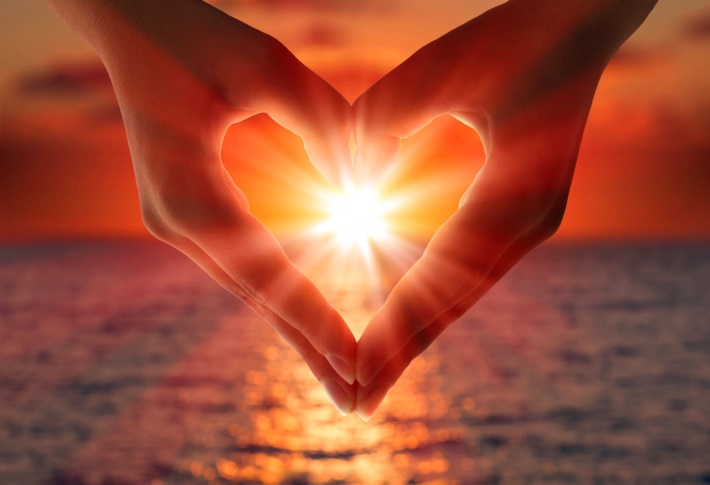 Tak jak słońce jest ważne dla życia, tak 
ważny jest Jezus w Najświętszym
Sakramencie. Jego obecność daje nam radość. 
W Hostii jest prawdziwie obecny Pan Jezus. 
On chce, aby każdy człowiek przychodził do 
Niego.
Jest taki dzień w ciągu roku, w którym 
Jezus „wychodzi” na ulice, aby mogli Go 
zobaczyć także ci, którzy do Niego 
nie przychodzą. 
To wyjście nazywamy procesją Bożego Ciała
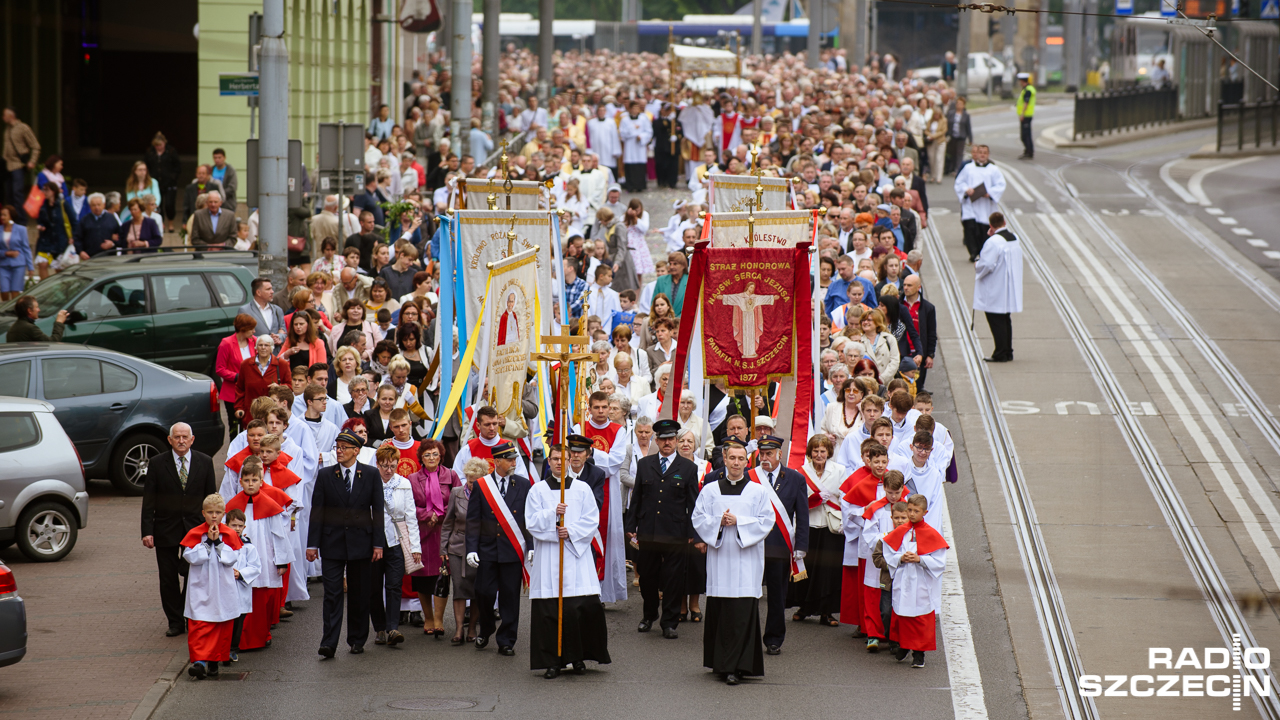 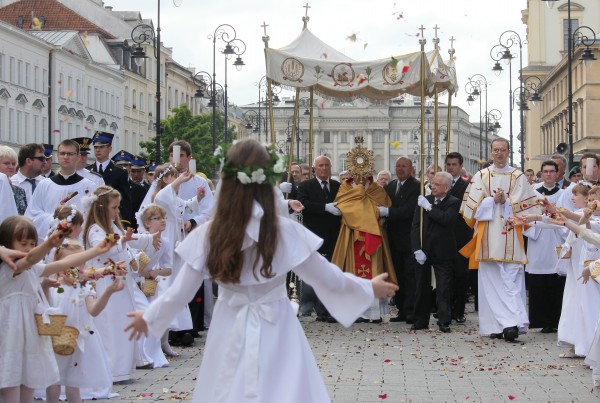 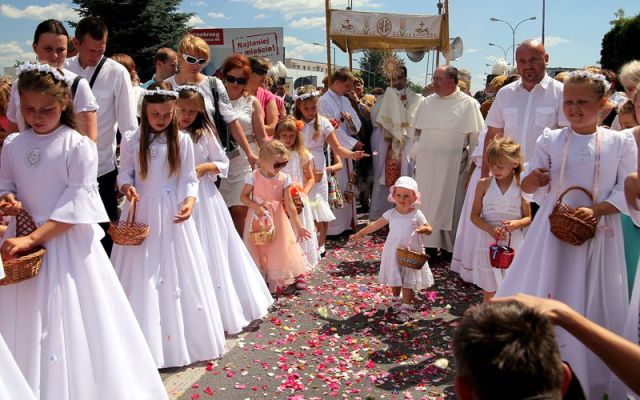 Co jest charakterystyczne w procesji Bożego Ciała?
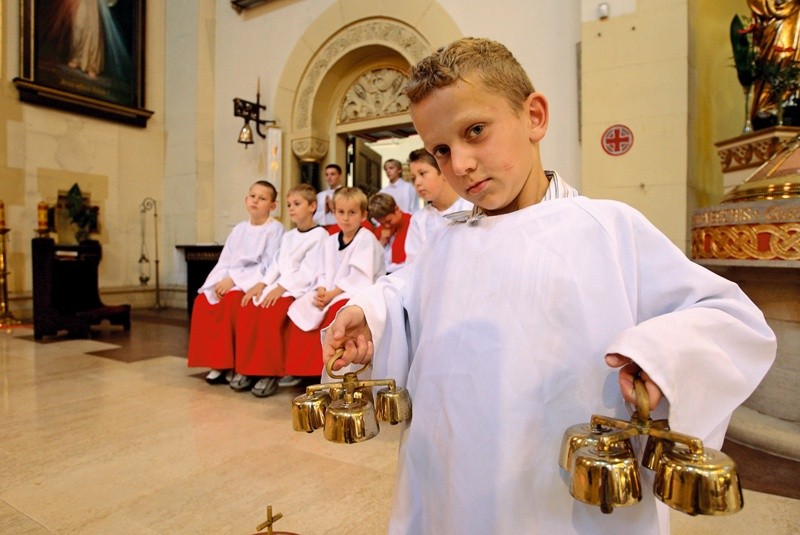 Dzwonki
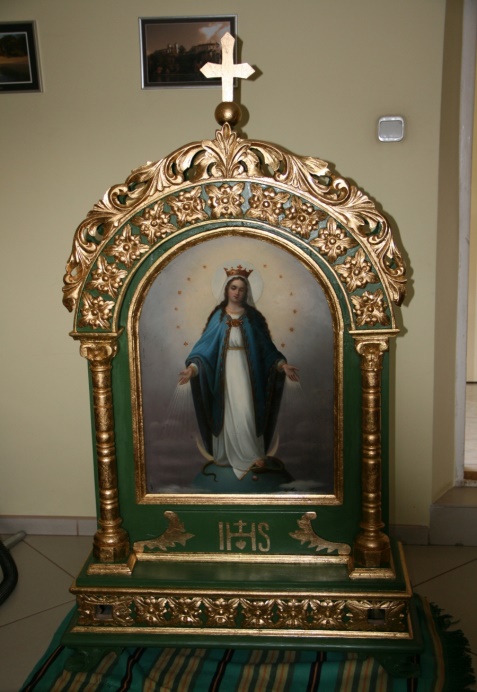 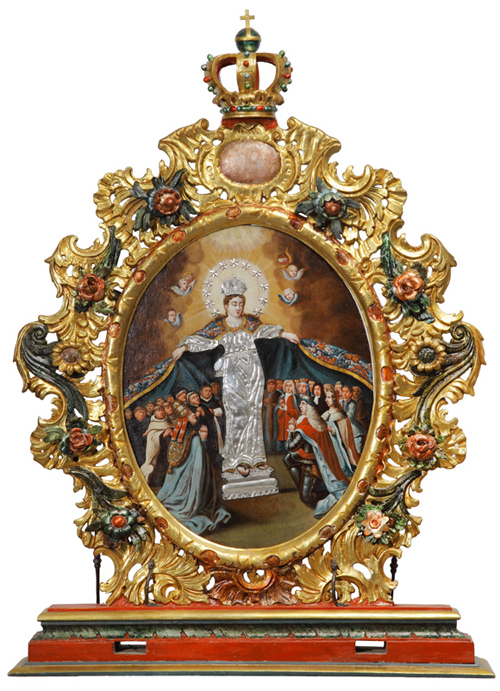 Feretrony
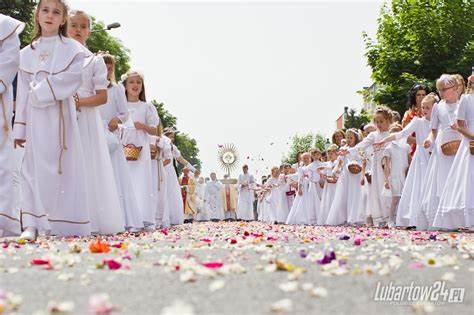 Sypanie 
kwiatów
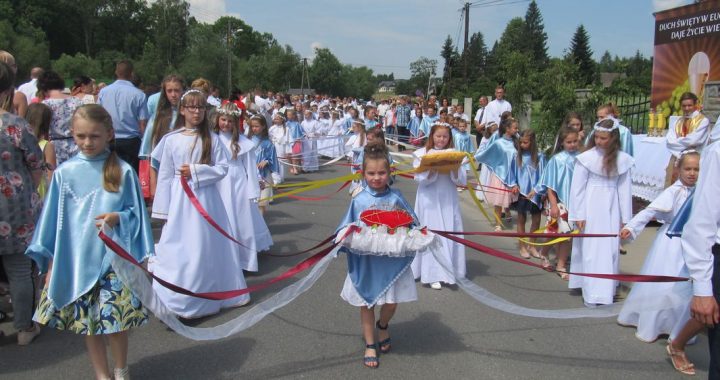 Poduszki
Praca z podręcznikiem:
Ułóż puzzle procesji w odpowiedniej kolejności:
1. Ministrant z krzyżem
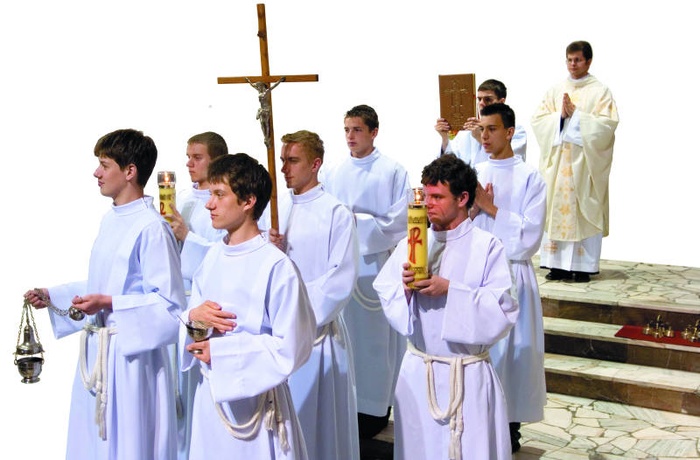 2. Feretrony i poduszki
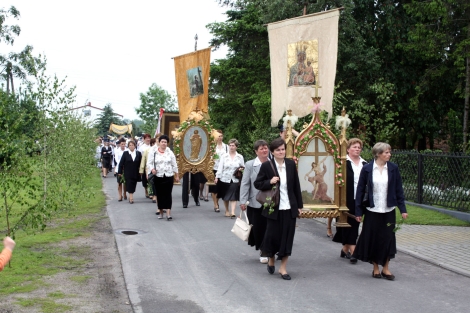 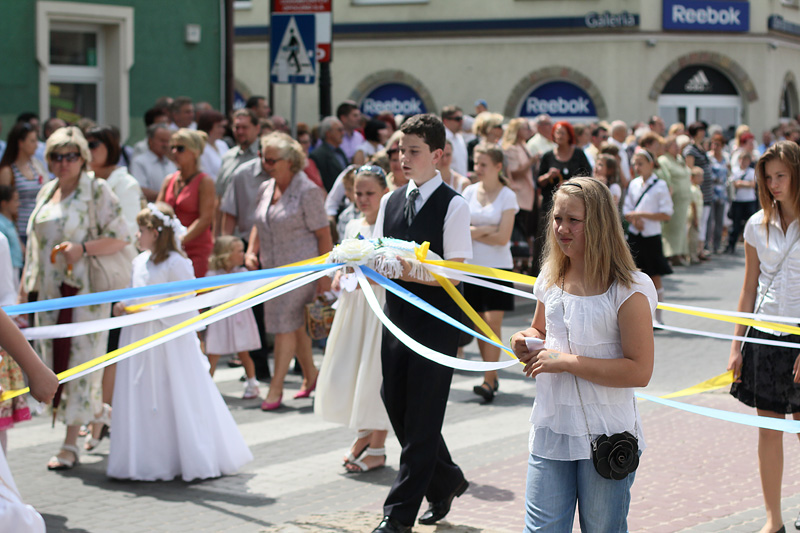 3. Ministranci z dzwonkami
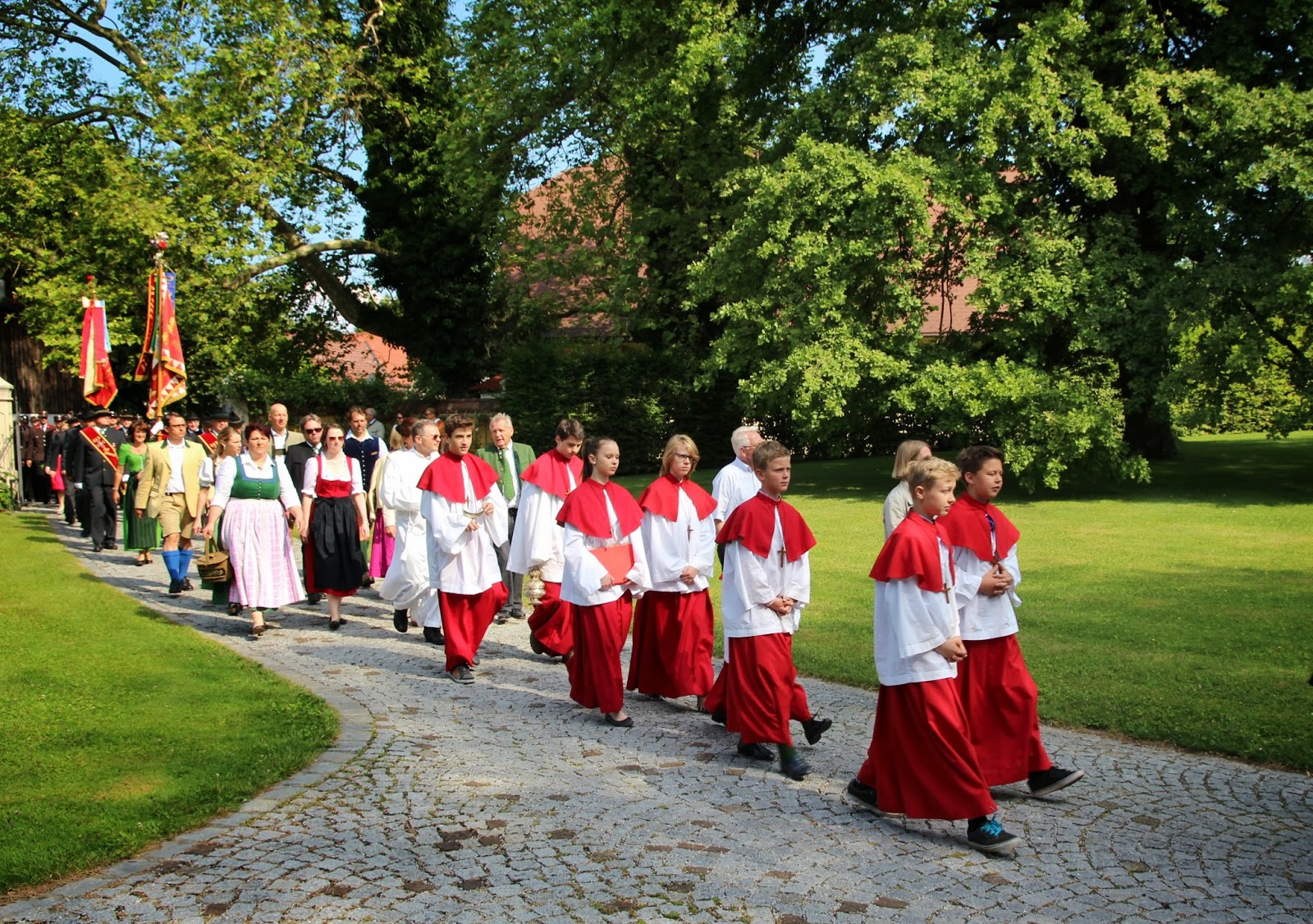 4. Dziewczynki sypiące kwiatki
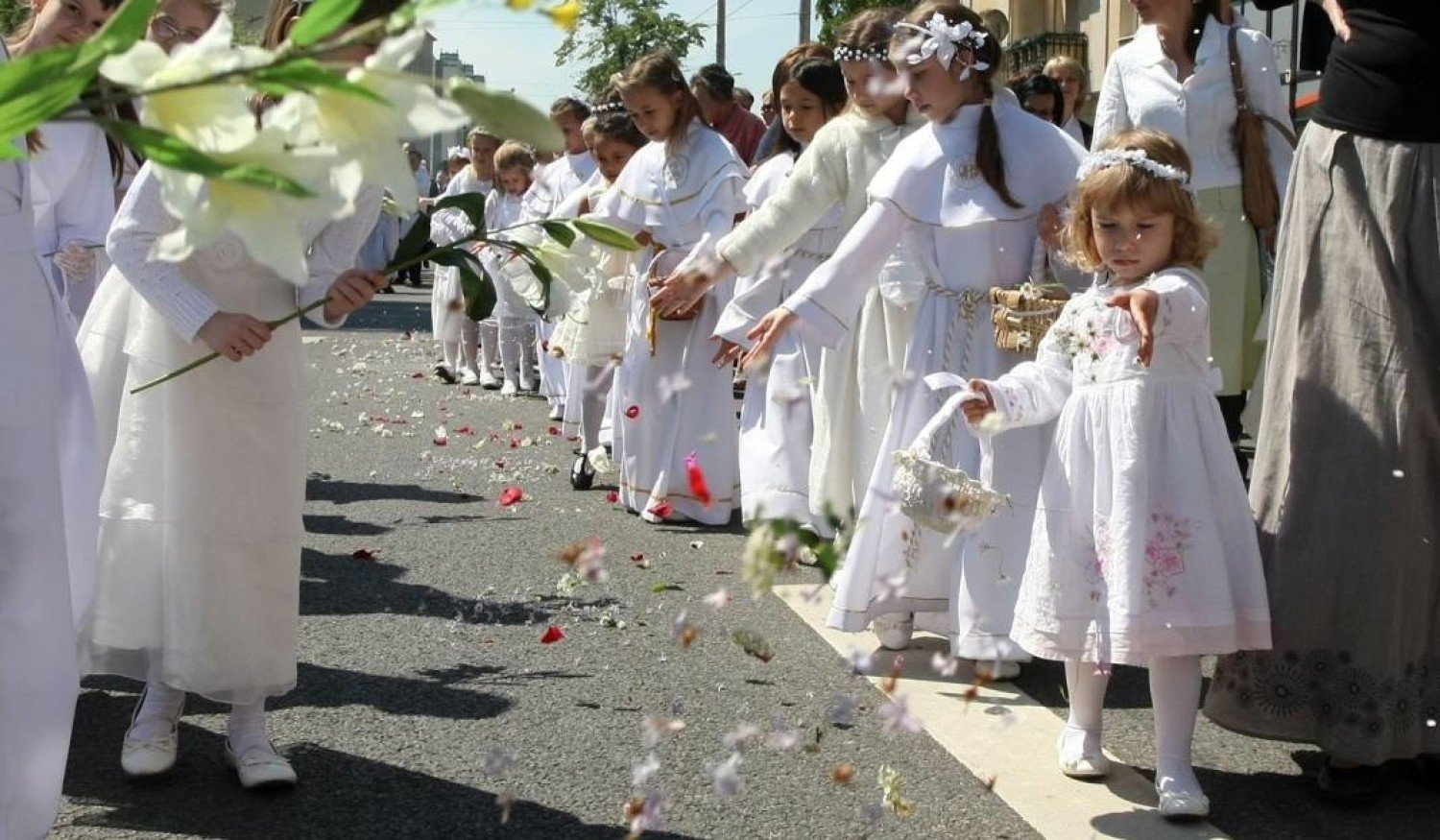 5. Ksiądz z monstrancją
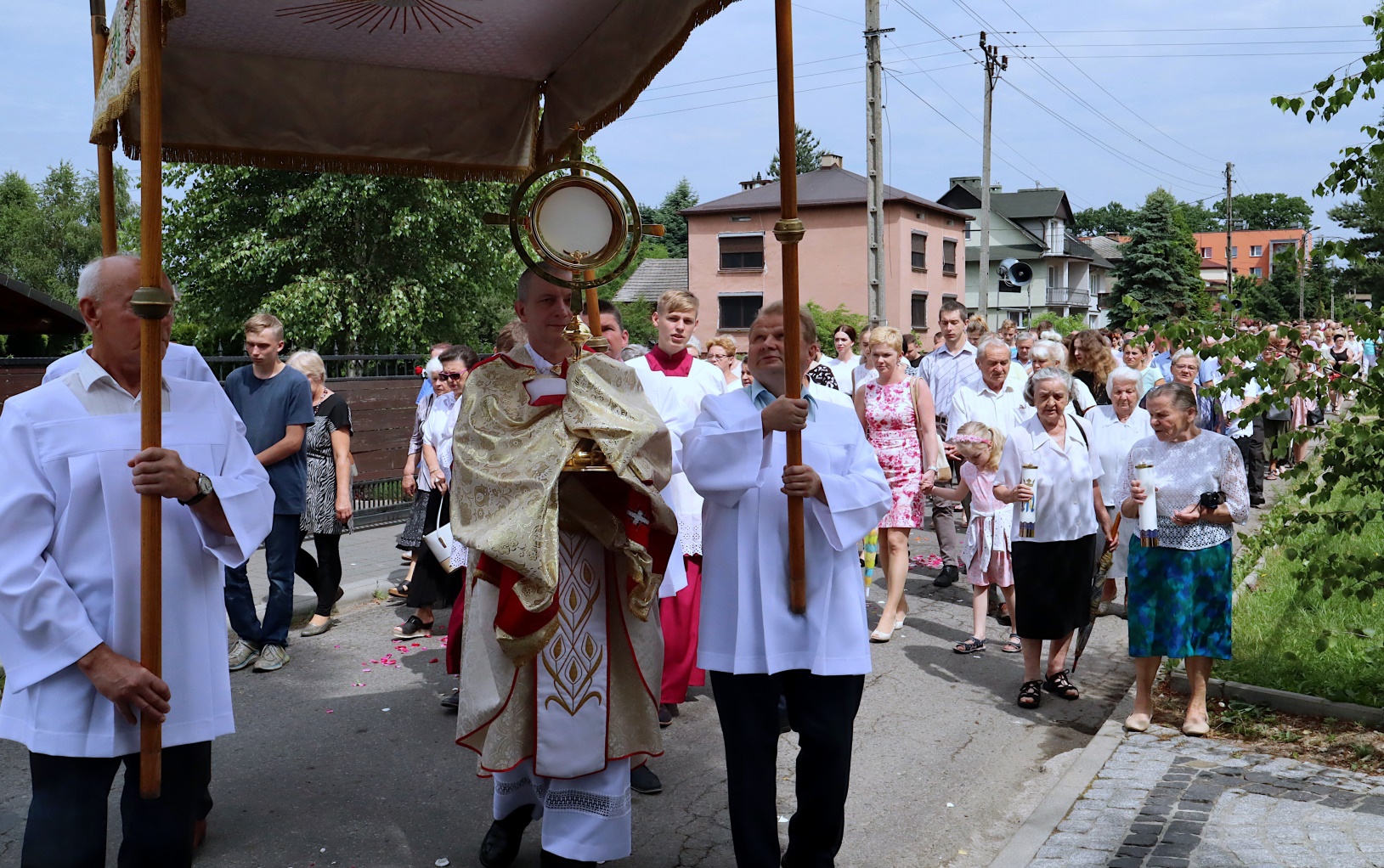 6. Wierni
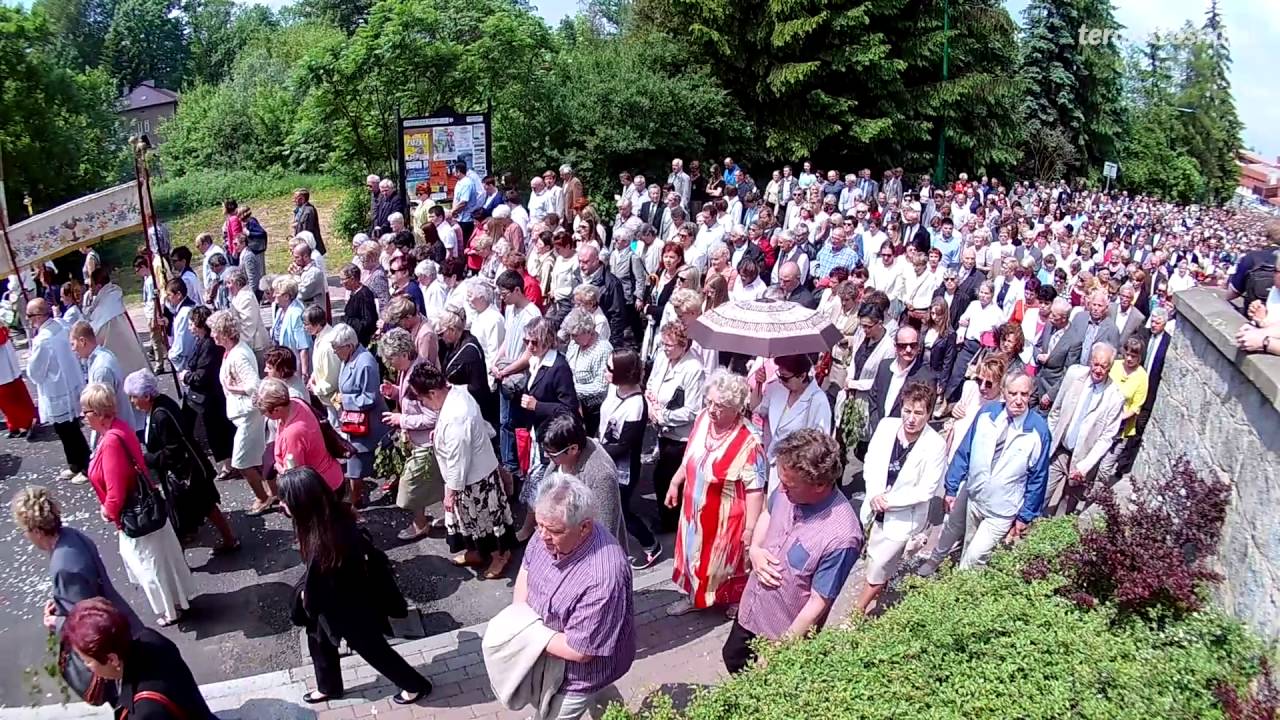 Zapisz w zeszycie:
Procesja to uroczysty pochód religijny połączony ze śpiewem
Monstrancja to przedmiot ze złota, w którym umieszczony jest
Pan Jezus w Najświętszym Sakramencie
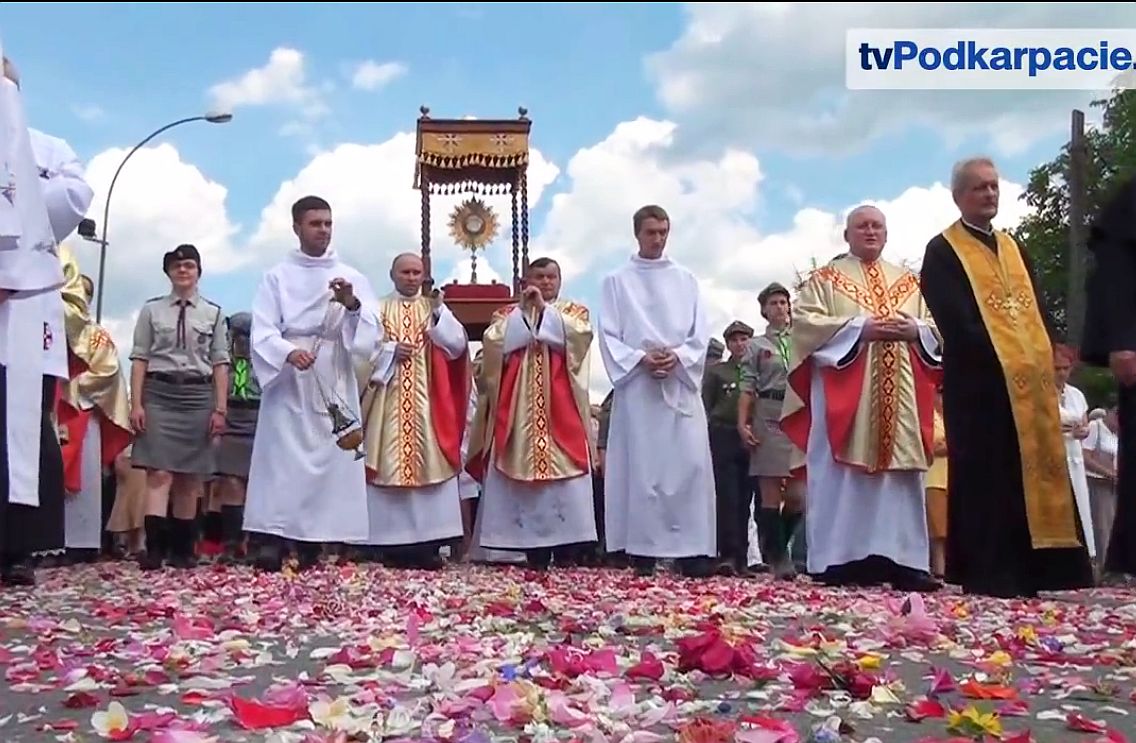